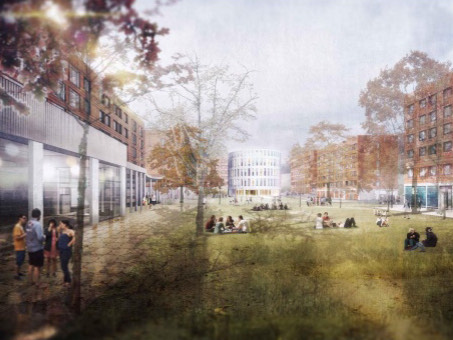 ‘What are the Library Vibes?’Student Engagement at the University of Sussex Library
Eleanor Ferguson 
June 2022
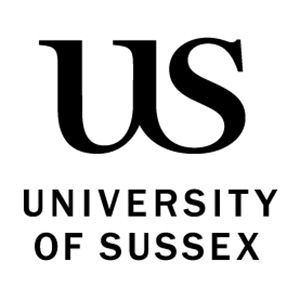 I am currently on secondment as a Senior Project Assistant, working on the design brief for a new library building on campus
Imperial War Museum library and archive
Public libraries in Glasgow and East Renfrewshire
University of Sussex Library: Frontline Services
3 years as a library assistant: I took on as many extra projects as I could…
My career ‘journey’
Administrator for the Library’s CSE (Customer Service Excellence) submission
Facilitating the Library Assistant Forum and communicating feedback to senior managers
Social Media Champion
Active member of working groups within the Library including Decolonisation, UX, and Comms and Publicity
Delivering online workshops and presentations, both internally and externally
Extra projects included…
Skills gained
Excellent communication skills
Managing multiple projects at once
Sticking to deadlines!
Engaging and motivating other staff
Collaboration and team work
Enhanced understanding: of the Library as a holistic organisation and its place in the wider University community
The Library Pavilion vision
The Library Pavilion vision
Warmth (both temperate and atmospheric)
‘Homeness’
Sense of community/solidarity
Views of nature
Acoustics
Softer lighting
Muted colours
Variety!
BRICKS!
What are the ‘Library Vibes’?
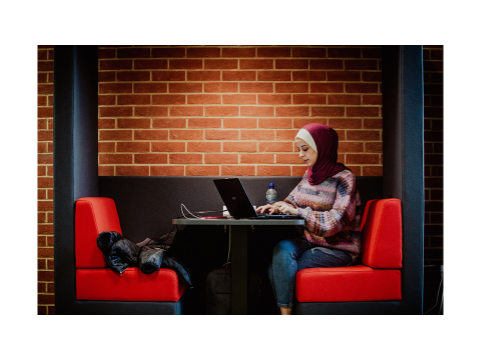 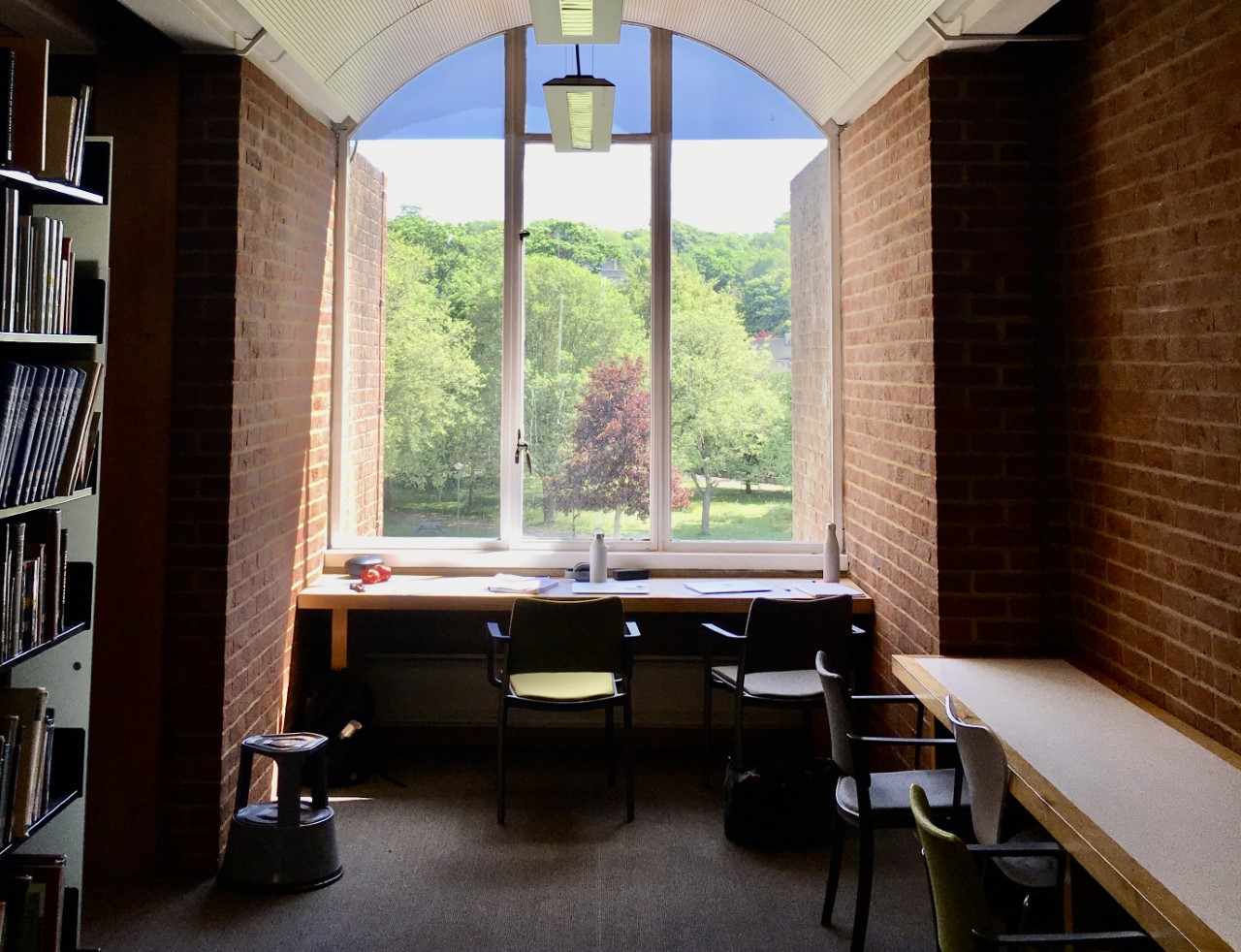 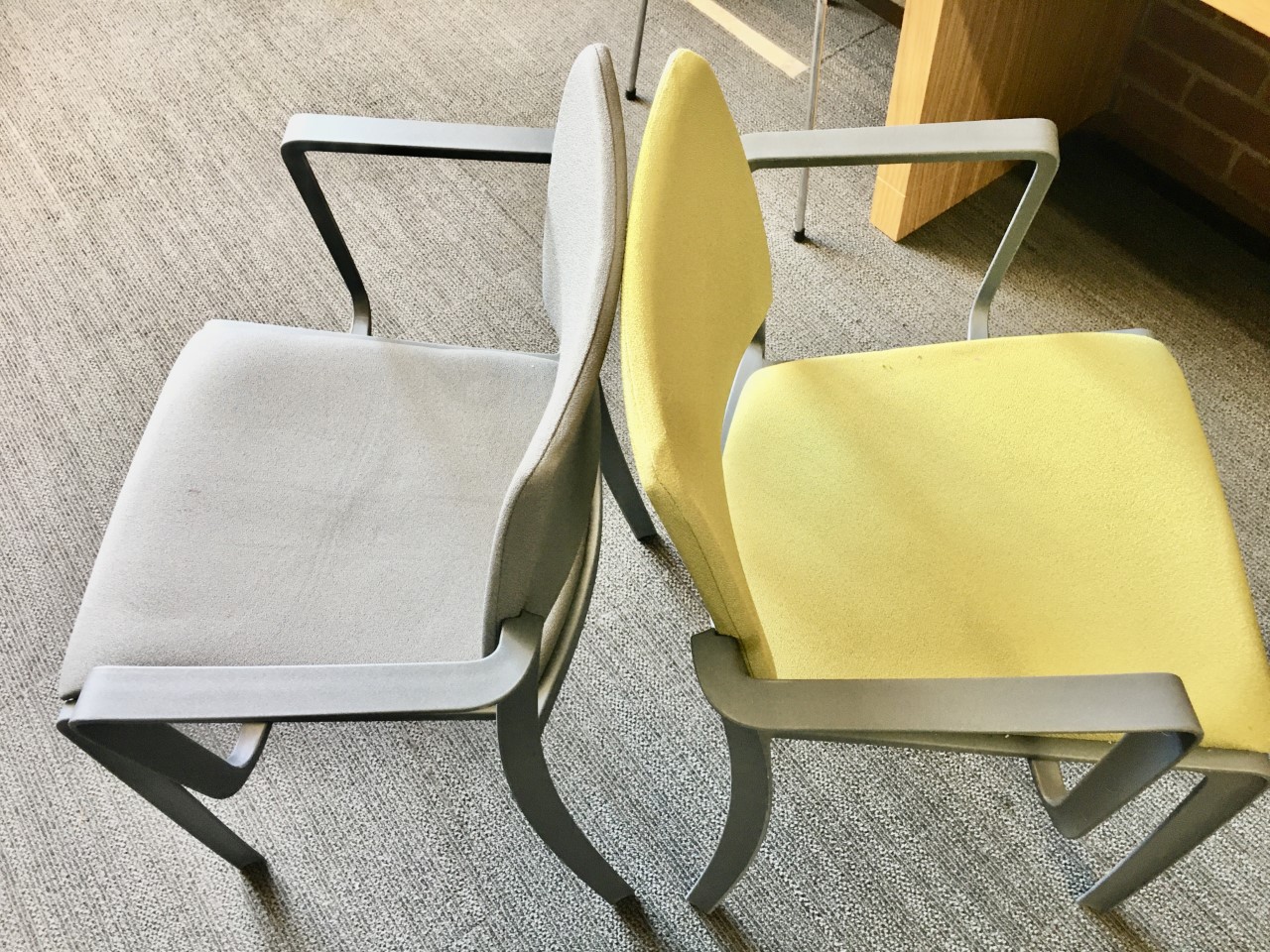 The student view and voice: findings
The student view and voice: findings
Consultation with Access Sussex: 
‘Access Sussex is a student-led campaign that aims to make the University of Sussex accessible to everyone, including to students and staff with visible or invisible disabilities, long-term conditions and those who are neurodivergent’. 
Key concerns:
Accessible furniture
Lifts: distance from entrance; clear route
Lighting
Signage and way-finding
An alternative entrance
Put simply, engagement is a conversation
Speak to students on their platforms! Email? No. Paper? No. Students are ‘born digital’
Don’t underestimate the power of just talking to people! 
Decide what you want to find out: but don’t be too prescriptive
Don’t presume or assume! What we find problematic is almost certainly different for our users
Ask for help! Collaboration is key.
Bookless…?
Student engagement and UX: how do we do it?
Return to substantive grade 3 Library Assistant role?
Continuation of UX and student engagement work to enhance our customer service offer
Supporting and encouraging other staff to initiate and facilitate their own projects
Identifying useful training opportunities for the Frontline Services team
Utilising project management skills
Project management training and potential qualification!
The future…?